Australasian Applied Statistics Conference (AASC) Incorporating environmental covariates into a MET analysis with G×E×M interaction effectsMichael Mumford	 	Clayton Forknall		Prof. Daniel RodriguezDr. Joe Eyre	   Dr. Alison KellyDecember 1, 2022
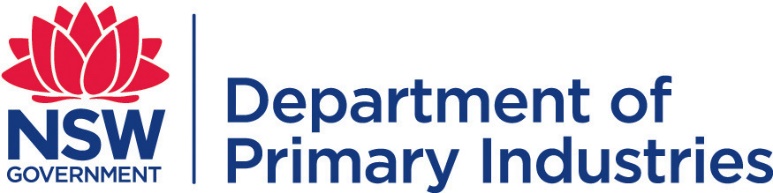 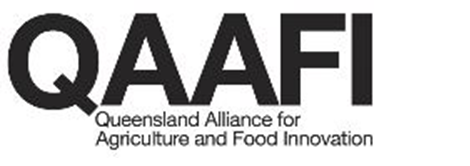 [Speaker Notes: Good afternoon everyone, today I am going to be talking about the progress my collaborators and I have made on the development of statistical models that incorporate environmental covariates to better explain the genotype x environment x management practice interaction effect in sorghum agronomy trials]
Background
The impact of genotype (G) × environment (E) interactions (G×E) is ubiquitous in the plant improvement literature (Cooper & Hammer 1996)


The factor analytic linear mixed model (FALMM, Smith et al. 2001) is a powerful tool for obtaining predictions for the G×E interaction from multi-environment trial (MET) data
Incorporates experimental design/randomisation into the analysis
Partitions treatment effects from spatial field variability
Accounts for complex variance structures
[Speaker Notes: The FALMM is the most common tool used to obtain accurate predictions for the GxE interaction effect.]
Limitations of FALMM
The FALMM in the context of modelling G×E 
Does not provide an understanding of the environmental drivers influencing the G×E pattern
Does not enable prediction at a ‘new’ untested environment
Does not (traditionally) incorporate for different management practices (M) 
May not be appropriate when small number of genotypes are tested (Macdonald, 2018) 

Some of these limitations can be addressed by the inclusion of environment covariates (ECs) into the MET analysis
[Speaker Notes: Does not provide biological understanding nor predictions in untested environment]
Limitations of FALMM
The FALMM in the context of modelling G×E 
Does not provide an understanding of the environmental drivers influencing the G×E pattern
Does not enable prediction at a ‘new’ untested environment
Does not (traditionally) incorporate for different management practices (M) 
May not be appropriate when small number of genotypes are tested (Macdonald, 2018) 

Some of these limitations can be addressed by the inclusion of environment covariates (ECs) into the MET analysis
Aims
Identify key environmental drivers contributing to the G×E×M interaction
Aims
Identify key environmental drivers contributing to the G×E×M interaction

Quantify the effect of key ECs with respect to trait of interest
Aims
Identify key environmental drivers contributing to the G×E×M interaction

Quantify the effect of key ECs with respect to trait of interest 

3) Predict in an untested/future environment
Incomplete G×E interaction tableMalosetti et al. (2016)
The focus of today’s presentation!
MOTIVATING DATA
Description of Sorghum agronomy trials
6 trials
2-3 times of sowing (TOS) × 6-9 genotypes × 4 target plant populations (× 3 reps)
M
G
E
[Speaker Notes: Here we are going to define environment as the combination of sowing time and trial, giving us a total of 17 environments]
Description of Sorghum agronomy trials
6 trials
2-3 times of sowing (TOS) × 6-9 genotypes × 4 target plant populations (× 3 reps)
Environment defined as the combination of sowing time (TOS) and trial
Total of 17 environments
M
G
E
[Speaker Notes: Here we are going to define environment as the combination of sowing time and trial, giving us a total of 17 environments]
Description of Sorghum agronomy trials
6 trials
2-3 times of sowing (TOS) × 6-9 genotypes × 4 target plant populations (× 3 reps)
Environment defined as the combination of sowing time (TOS) and trial
Total of 17 environments
All other components of M (e.g. row spacing, nutrients) the same at all trials
[Speaker Notes: Here we are going to define environment as the combination of sowing time and trial, giving us a total of 17 environments]
STATISTICAL METHODS
Statistical Methods – Baseline Model
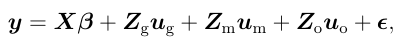 [Speaker Notes: All models use LMM framework & implemented using ASReml-R package]
Statistical Methods – Baseline Model
Genotype & linear plant population (M) effects

Random environment (and G×E×M) effects

Non-linear plant population spline terms

Peripheral & residual effects
Statistical Methods – Baseline Model
Genotype & linear plant population (M) effects

Random environment (and G×E×M) effects

Non-linear plant population spline terms

Peripheral & residual effects
Genotype fixed, environment random
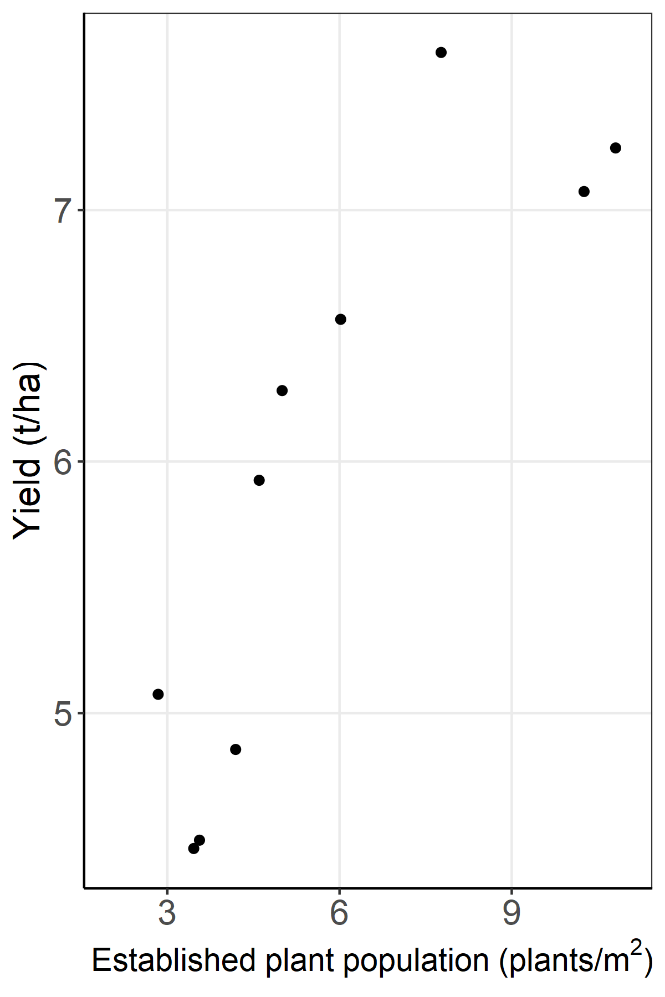 Statistical Methods – Baseline Model
Non-linear yield response to established plant population captured via natural cubic smoothing splines
[Speaker Notes: Mention Verbyla 1999]
Statistical Methods – Baseline Model
Genotype & linear plant population (M) effects

Random environment (and G×E×M) effects

Non-linear plant population spline terms

Peripheral & residual effects
Spatial trend adjusted using Gilmour et al. 1997
Statistical Methods – Baseline Model
Genotype & linear plant population (M) effects

Random environment (and G×E×M) effects

Non-linear plant population spline terms

Peripheral & residual effects
Heterogeneous residual variance
Incorporating Environmental Covariates
Environmental covariate data
Weather
Soil
APSIM derived
[Speaker Notes: Combining the phenology and weather station data, a total of 19 distinct environmental covariates were derived for each environment where phenology consists of recorded measurements of emergence, flowering and harvest day for each genotype within an environment. 

Thus most environmental covariates have a unique value for each genotype by environment combination as shown in this last column.]
Statistical Model – Incorporating ECs
Statistical Model – Incorporating ECs
Statistical Model – Incorporating one EC
Linear EC and G×EC terms
Non-linear G and G×EC terms (i.e. spline terms)
EC×M interaction
Response: Yield (t/ha)
Fixed:        1 + plantpop + plantpop:Geno + ec + ec:Geno + plantpop:ec + 		plantpop:ec:Geno
Random:   Env + Env:Geno + plantpop:Geno + spl(plantpop) + spl(plantpop):Geno + 	spl(ec) + spl(ec):Geno + plantpop:spl(ec) + plantpop:spl(ec):Geno + 	spl(plantpop):ec + spl(plantpop):ec:Geno + 
	spl(plantpop):spl(ec) + spl(plantpop):spl(ec):Geno +	at(Trial):Rep + at(Trial):MainPlot
Residual:  dsum(units|Env)
Statistical Model – Incorporating one EC
EC×M interaction
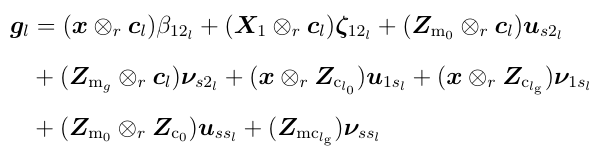 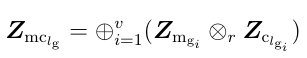 Response: Yield (t/ha)
Fixed:        1 + plantpop + plantpop:Geno + ec + ec:Geno + plantpop:ec + 		plantpop:ec:Geno
Random:   Env + Env:Geno + plantpop:Geno + spl(plantpop) + spl(plantpop):Geno + 	spl(ec) + spl(ec):Geno + plantpop:spl(ec) + plantpop:spl(ec):Geno + 	spl(plantpop):ec + spl(plantpop):ec:Geno + 
	spl(plantpop):spl(ec) + spl(plantpop):spl(ec):Geno +	at(Trial):Rep + at(Trial):MainPlot
Residual:  dsum(units|Env)
[Speaker Notes: Mention Verbyla 2018]
Statistical Model – Incorporating one EC
EC×M interaction
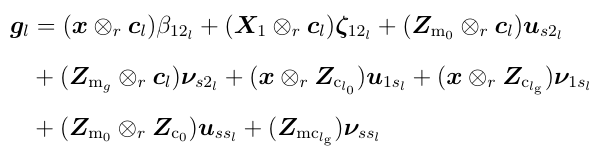 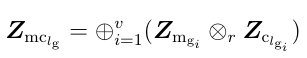 Response: Yield (t/ha)
Fixed:        1 + plantpop + plantpop:Geno + ec + ec:Geno + plantpop:ec + 		plantpop:ec:Geno
Random:   Env + Env:Geno + plantpop:Geno + spl(plantpop) + spl(plantpop):Geno + 	spl(ec) + spl(ec):Geno + plantpop:spl(ec) + plantpop:spl(ec):Geno + 	spl(plantpop):ec + spl(plantpop):ec:Geno + 
	spl(plantpop):spl(ec) + spl(plantpop):spl(ec):Geno +	at(Trial):Rep + at(Trial):MainPlot
Residual:  dsum(units|Env)
Statistical Model – Incorporating ECs
The baseline model can be extended to incorporate ECs into the LMM by adding the following terms:



Linear EC and G×EC terms
Non-linear G and G×EC terms (i.e. splines)
EC×M interaction 

Forward selection: Perform k-fold cross validation for each EC at each iteration
k-fold cross validation diagram (k=5)
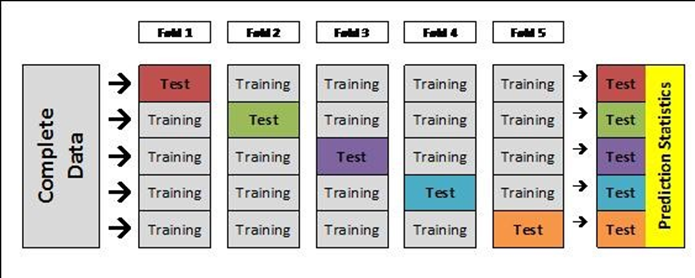 Source: https://stackoverflow.com/questions/40368467/cross-validation-extracting-the-model-values-out-per-row
Statistical Model – Incorporating ECs
The baseline model can be extended to incorporate ECs into the LMM by adding the following terms:



Linear EC and G×EC terms
Non-linear G and G×EC terms (i.e. splines)
EC×M interaction 

Forward selection: Perform k-fold cross validation for each EC at each iteration
Backwards selection: Wald test (Kenward & Roger, 1997) for fixed effects, AIC (Verbyla, 2019) for random (e.g. spline) terms
Flow chart - Subset selection procedure
Add the ‘lth’ EC to the Current Model  to form the ‘lth’ EC Candidate model, perform 6 fold leave-one-trial-out cross validation and calculate RMSEP
Perform individual trial analysis adding spatial terms and removing outliers as required
Commence forward selection procedure iteratively testing all EC Candidate Models
Fit Baseline Model to the MET data and set Baseline Model equal to Current Model
Have all l EC Candidate Models been iteratively fit?
Does the selected EC still appear in the Candidate Model after the backwards selection procedure?
Select EC Candidate Model with the lowest RMSEP and
Does the Current Model have a lower RMSEP than all l EC Candidate Models?
Set Current Model equal to the Candidate Model which incorporates an additional EC
then perform backwards selection to remove non-significant EC terms and then update EC Candidate Model.
Exclude this EC Candidate model from this iteration
Baseline model
Forward selection
Set  final model equal to the current model and obtain predictions from the final model
Backward selection
Variable selection
FINISH!
YES
YES
YES
NO
NO
NO
[Speaker Notes: The process of indeitifying the most important EC contributing to the GxExM interaction is summasrised by this flow diagram.]
RESULTS
Results: Post-flowering rainfall
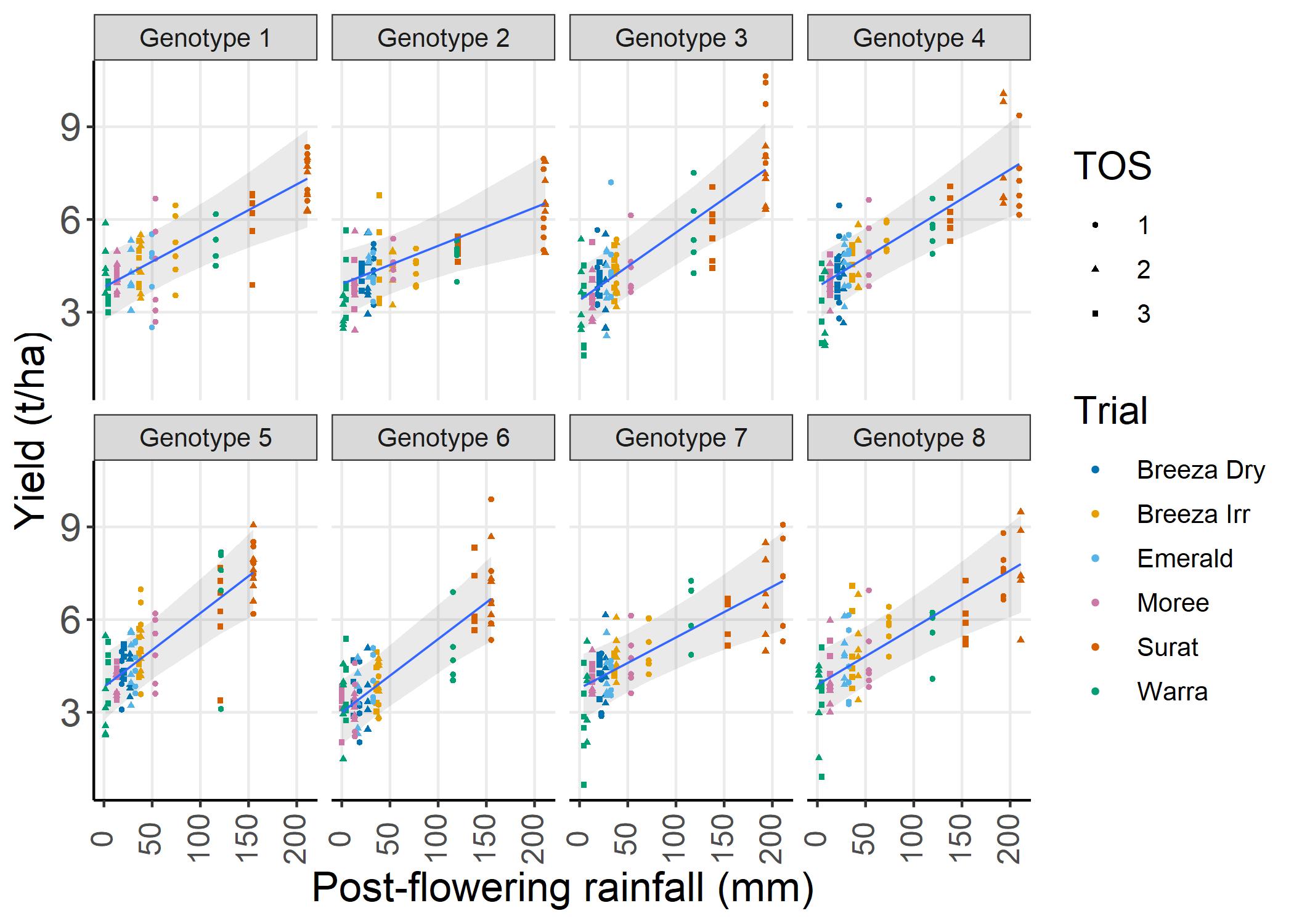 Points denote grain yield values adjusted for all other environmental covariates & environment lack of fit terms.
Results: Post-flowering rainfall
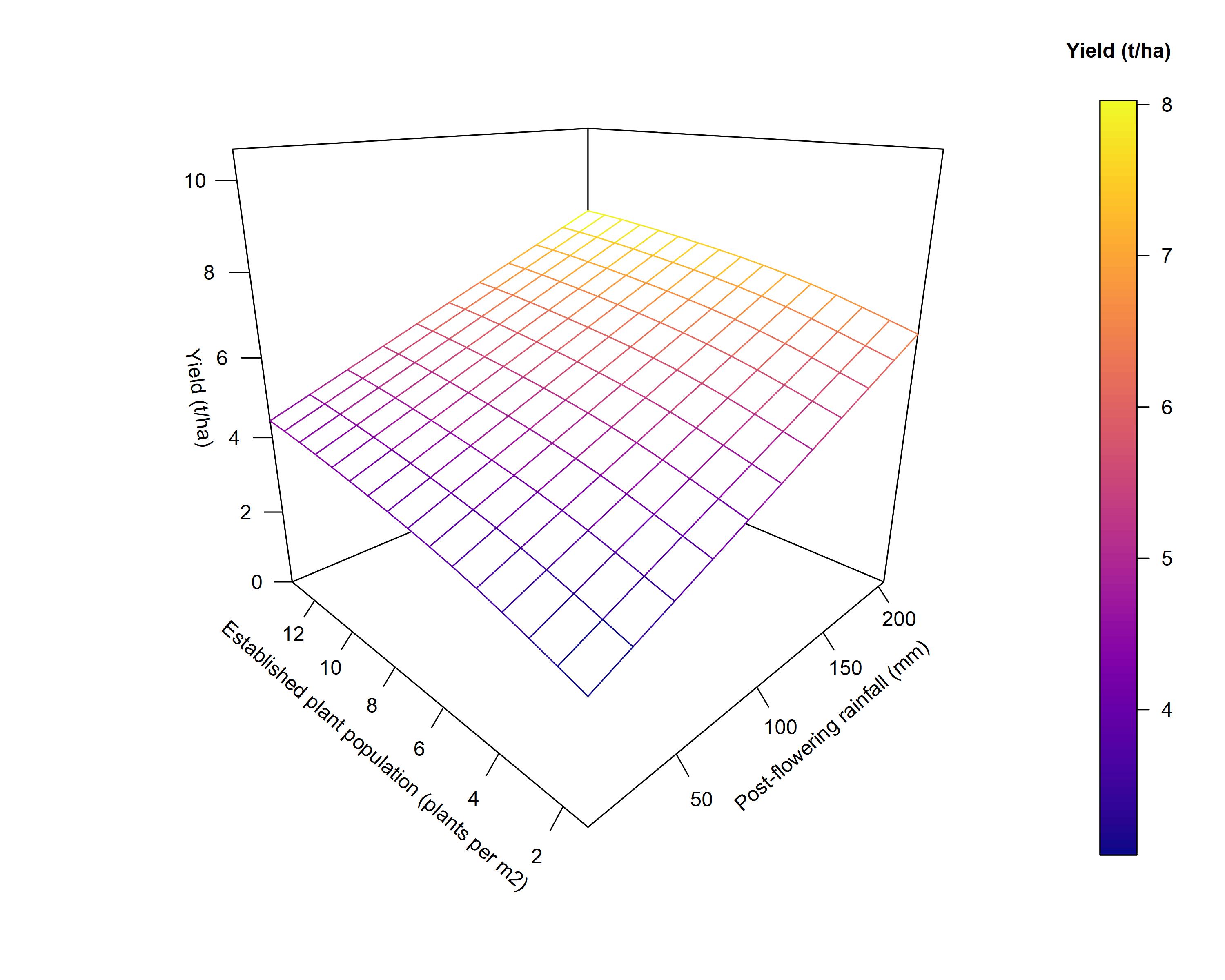 Results: Pre-flowering rainfall
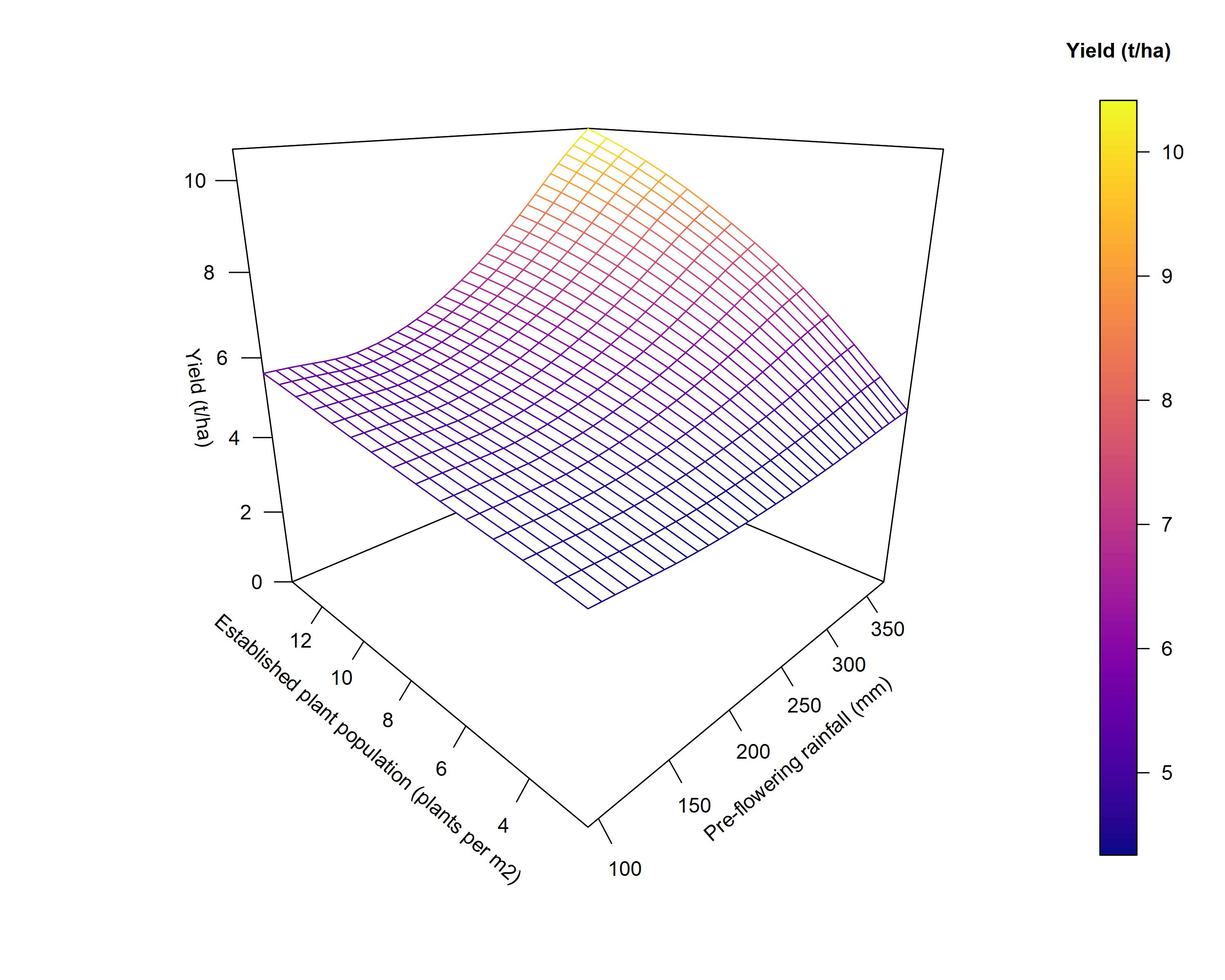 Results: Initial soil water
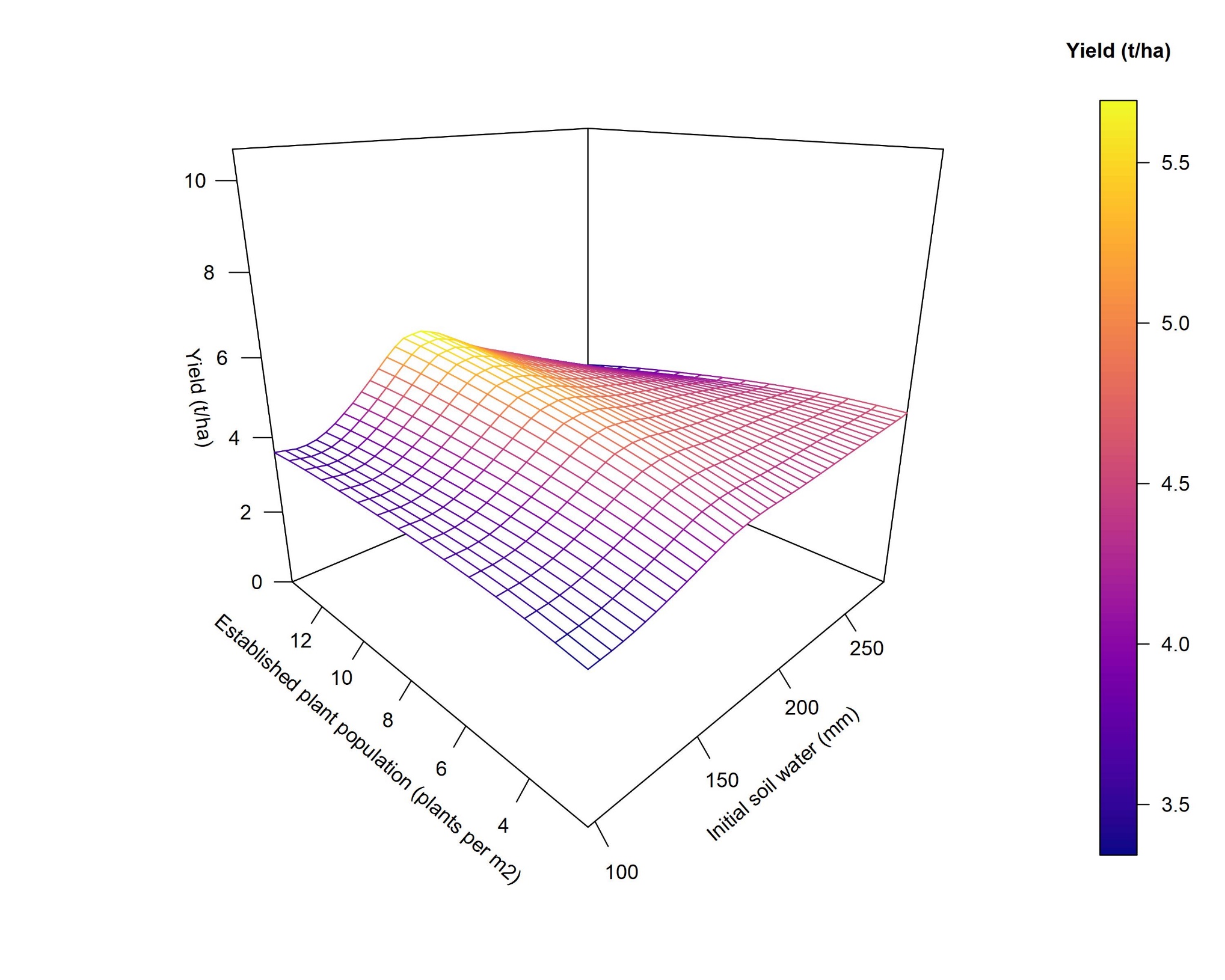 Yield response to established plant population: predictions 2018/19 data
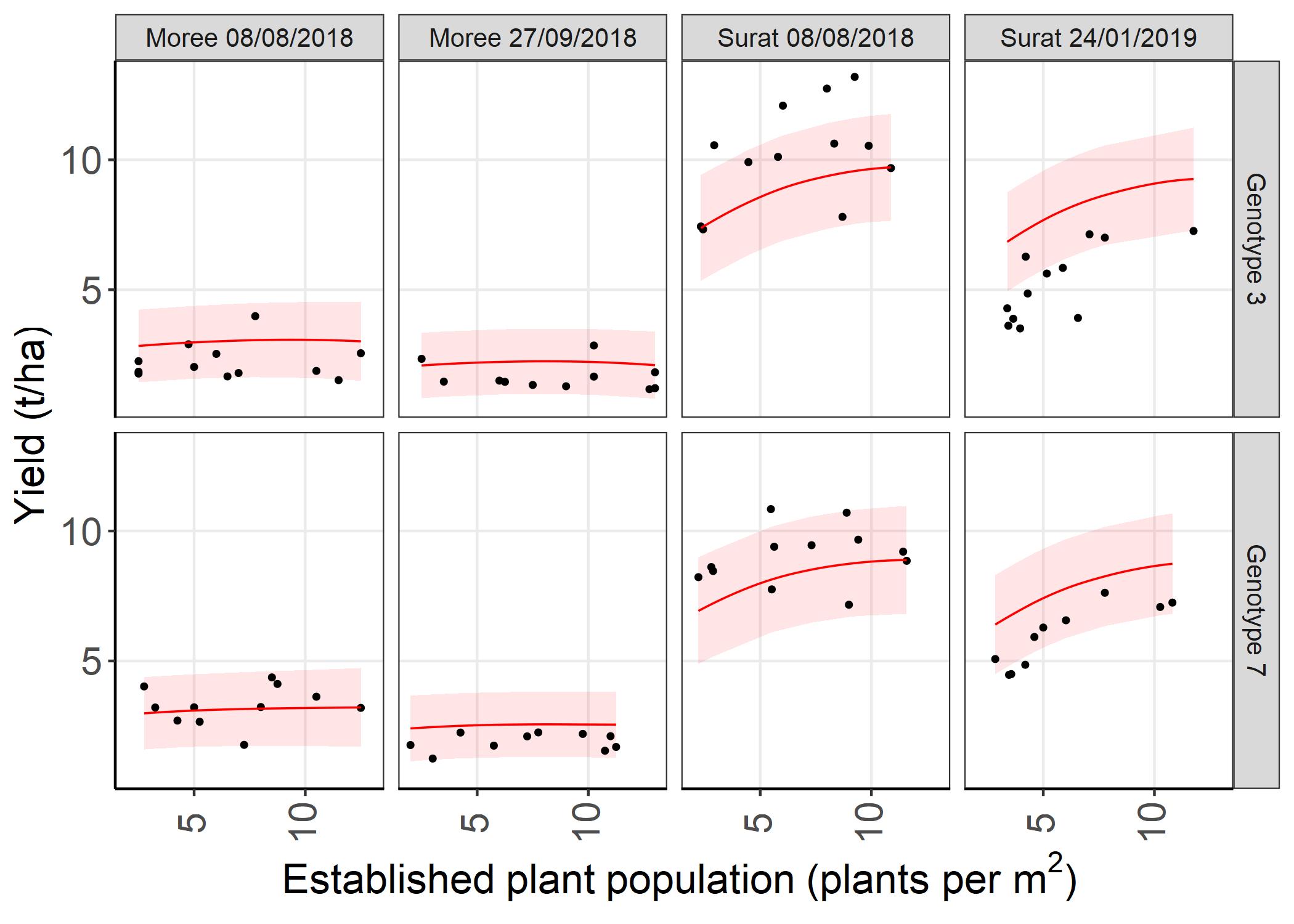 Red = tested genotype, tested environment
Shaded area = 95% prediction interval
Yield response to established plant population: predictions 2018/19 data
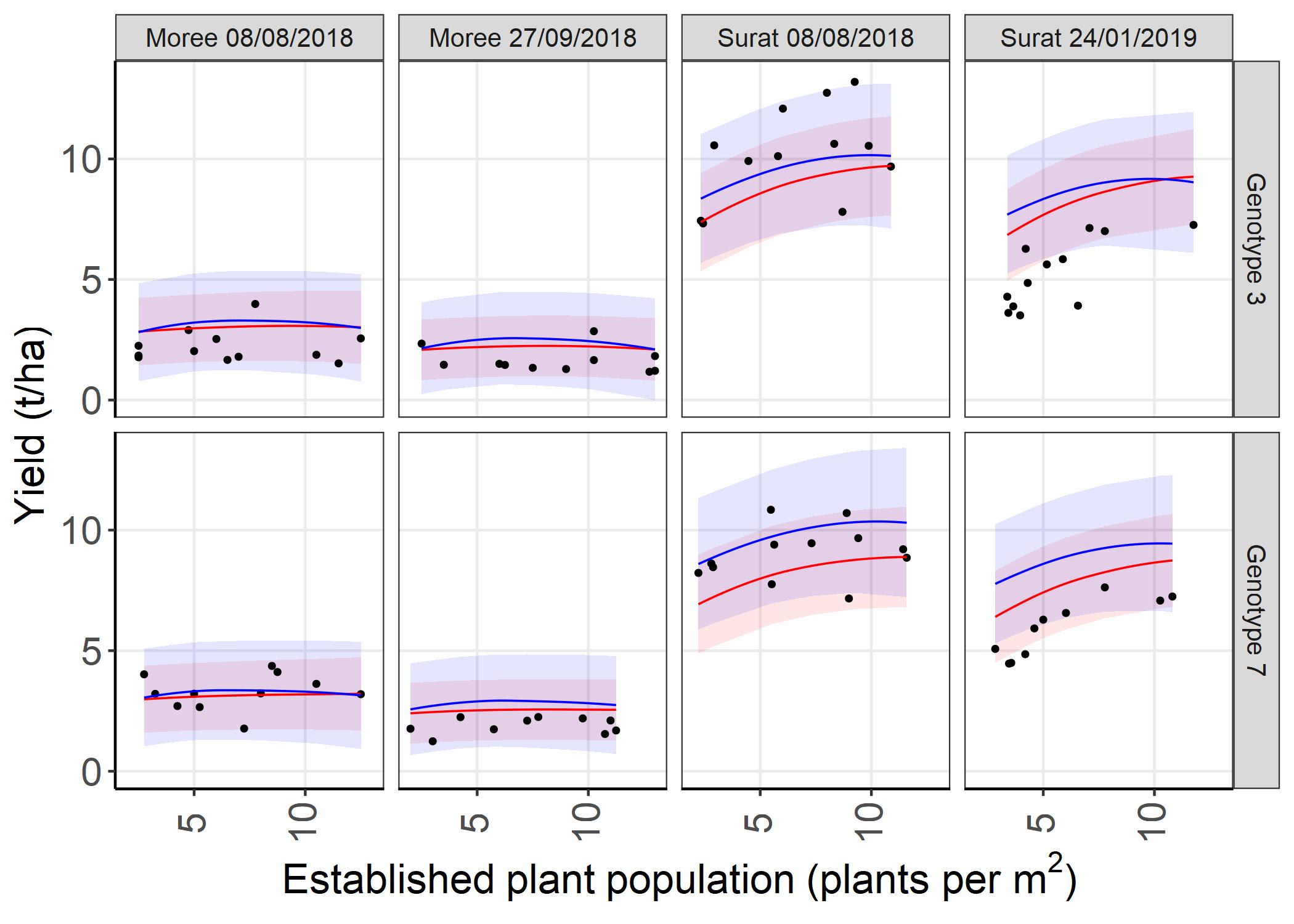 Red = tested genotype, tested environment
Blue = tested genotype, untested environment
Shaded area = 95% prediction interval
Conclusion
A new statistical methodology was proposed and applied to a series of sorghum agronomy trials that:

Identified key ECs contributing to the GxExM interaction. 
Quantified the effect of each EC with respect to yield. 
Predicted for any observed value of established plant population. 
Can predict in a future or untested environment 
Acknowledgements
We would like to acknowledge the Grains Research Development Corporation for their financial support of sorghum agronomy research which is conducted under GRDC projects UOQ 1808-001RTX and the SAGI-North project (DAQ00208).
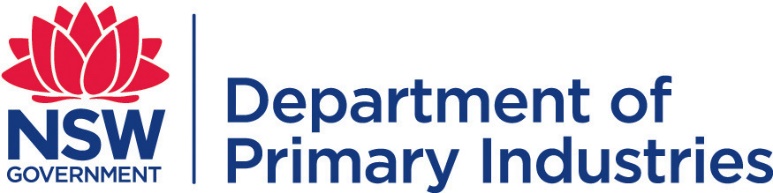 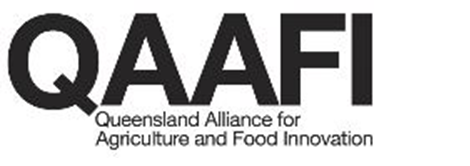 Journal article (in preparation)
Mumford, M. H., Forknall, C. R., Rodriguez, D., Eyre, J., Kelly, A. M. (In preparation). A one-stage predictive model for the genotype x environment × management (G×E×M) interaction incorporating environmental covariates.
References
Cooper, M. and Hammer, G.L. (1996). Plant adaptation and crop improvement. IRRI.
Kenward, M. G., & Roger, J. H. (1997). Small sample inference for fixed effects from restricted maximum likelihood. Biometrics, 983-997
Macdonald, B., (2018). How low can you go? Performance of factor analytic models in the analysis of multi-environment trials with small numbers of varieties. Honours thesis. University of Southern Queensland
Malosetti, M., Bustos‐Korts, D., Boer, M.P. and van Eeuwijk, F.A. (2016). Predicting responses in multiple environments: issues in relation to genotype × environment interactions. Crop Science, 56(5), pp.2210-2222. Smith, A., Cullis, B., & Thompson, R. (2001). Analyzing variety by environment data using multiplicative mixed models and adjustments for spatial field trend. Biometrics, 57(4), 1138-1147.
Smith, A. B., Cullis, B. R., & Thompson, R. (2005). The analysis of crop cultivar breeding and evaluation trials: an overview of current mixed model approaches. The Journal of Agricultural Science, 143(6), 449-462.
Verbyla, A.P., Cullis, B.R., Kenward, M.G. and Welham, S.J. (1999). The analysis of designed experiments and longitudinal data by using smoothing splines. Journal of the Royal Statistical Society: Series C (Applied Statistics), 48(3), pp.269-311. 
Verbyla, A.P., De Faveri, J., Wilkie, J.D. and Lewis, T. (2018). Tensor cubic smoothing splines in designed experiments requiring residual modelling. Journal of Agricultural, Biological and Environmental Statistics, 23(4), pp.478-508. 
Verbyla, A. P. (2019). A note on model selection using information criteria for general linear models estimated using REML. Australian & New Zealand Journal of Statistics, 61(1), 39-50.
Wilkinson, G. N., & Rogers, C. E. (1973). Symbolic description of factorial models for analysis of variance. Journal of the Royal Statistical Society: Series C (Applied Statistics), 22(3), 392-399.
[Speaker Notes: Thank you!]